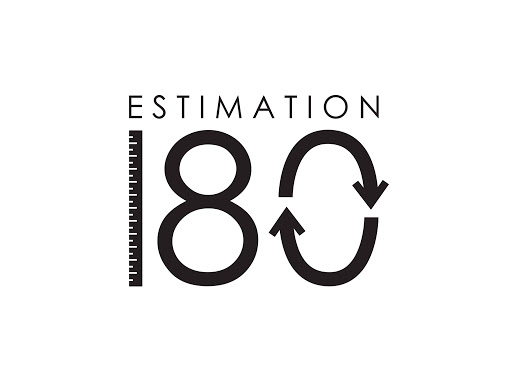 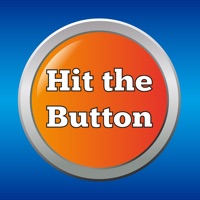 Starters
Today’s estimation.

http://www.estimation180.com/day-120.html

This one is bigger.  Remember yesterday’s weights.  You can get within 50g again today.
Use Hit the Button to practise times tables and division skills.


https://www.topmarks.co.uk/maths-games/hit-the-button
Problems of the day
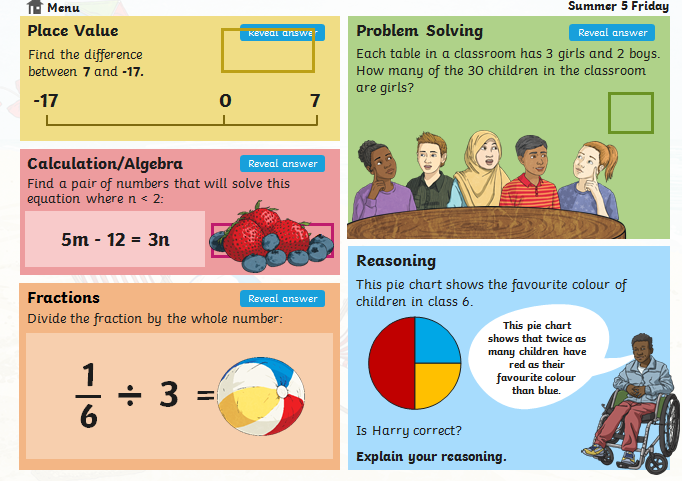 Answers to Problems of the Day
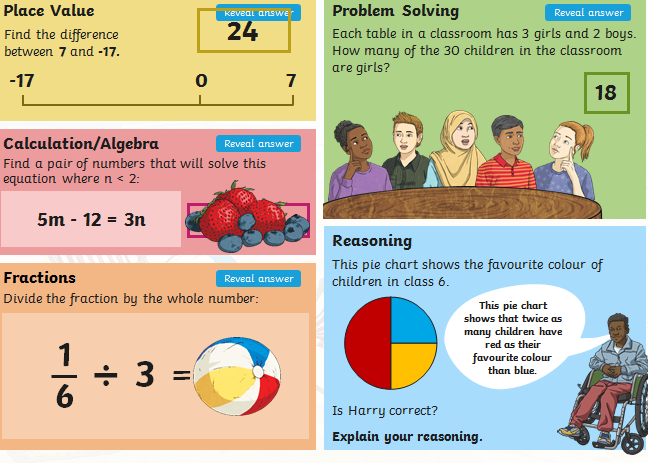 Today we will be looking at Multiplying decimals by 10, 100 and 1000. You will find the video in SUMMER TERM –Week 9 (w/c 22nd June). It is lesson 3.
https://whiterosemaths.com/homelearning/year-5/
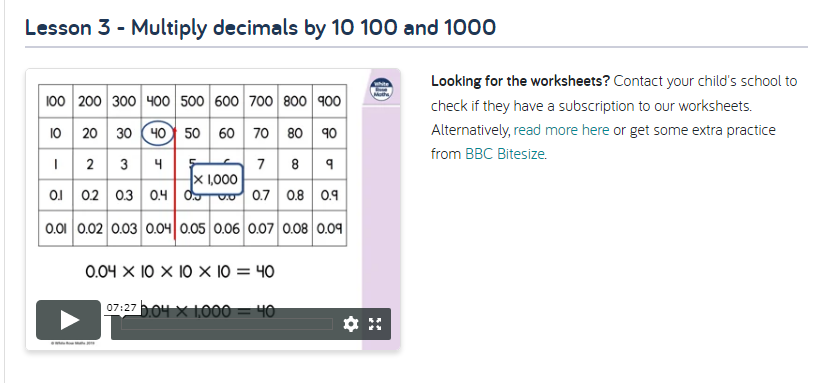 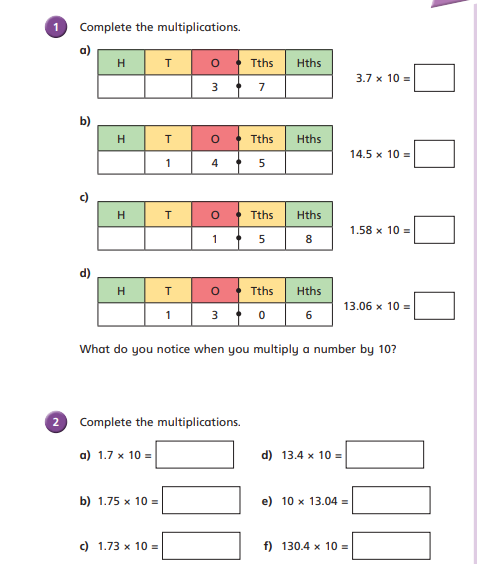 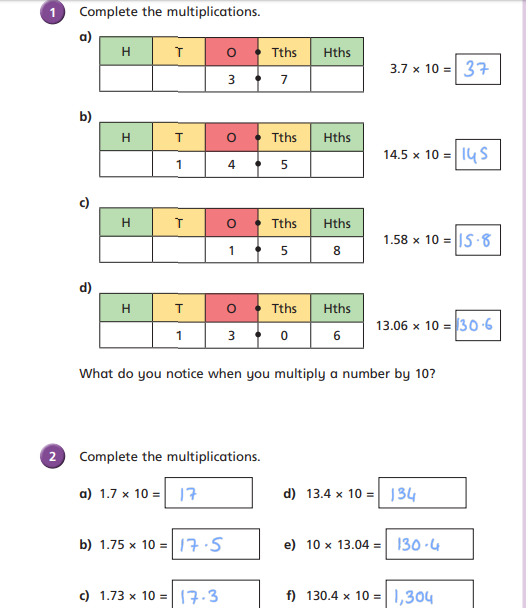 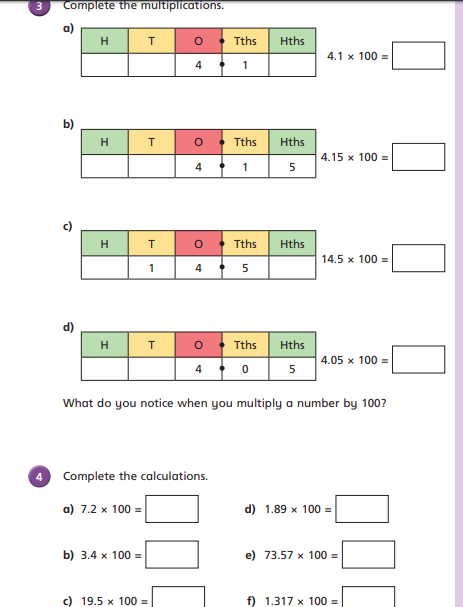 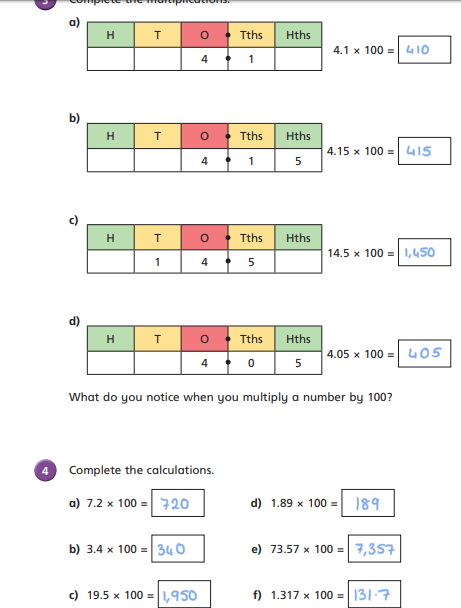 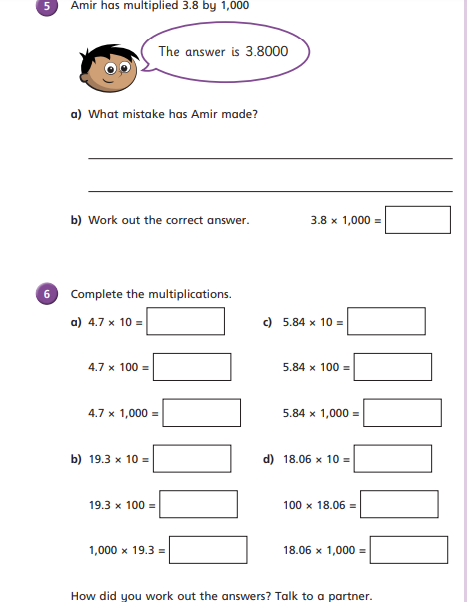 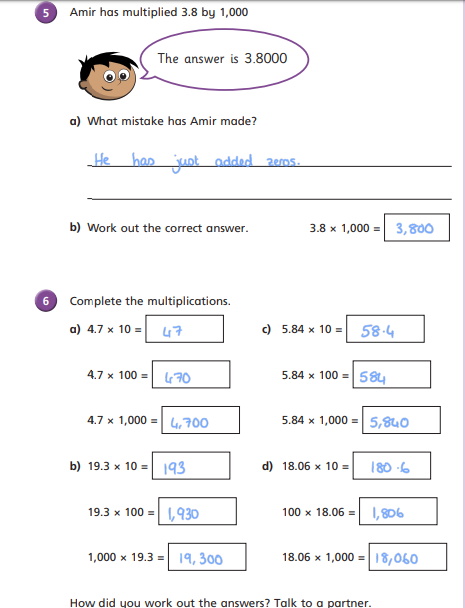 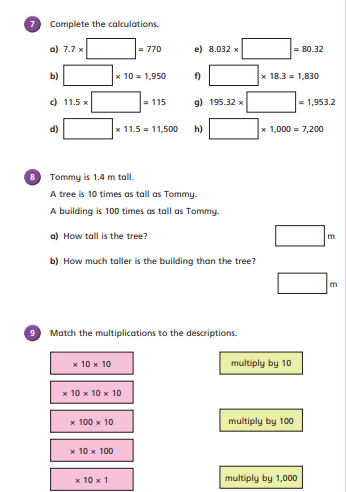 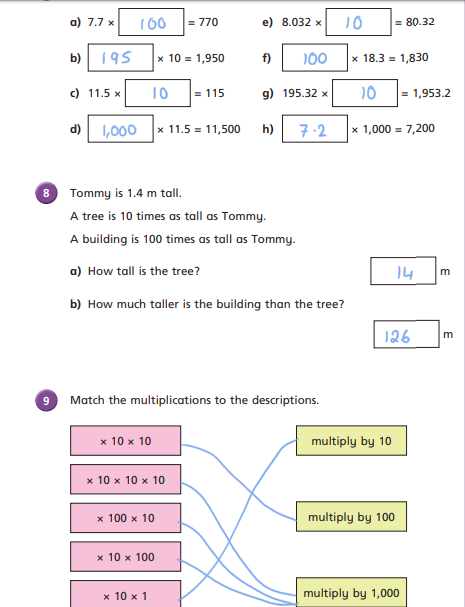